Chào mừng các em tham gia tiết học  hôm nay
MÔN: Tiếng Việt
LỚP 1
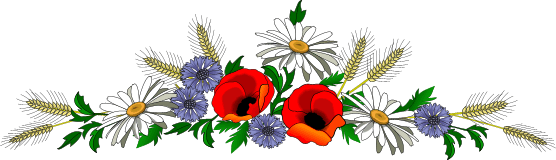 Giáo viên giảng dạy: 
Trường:
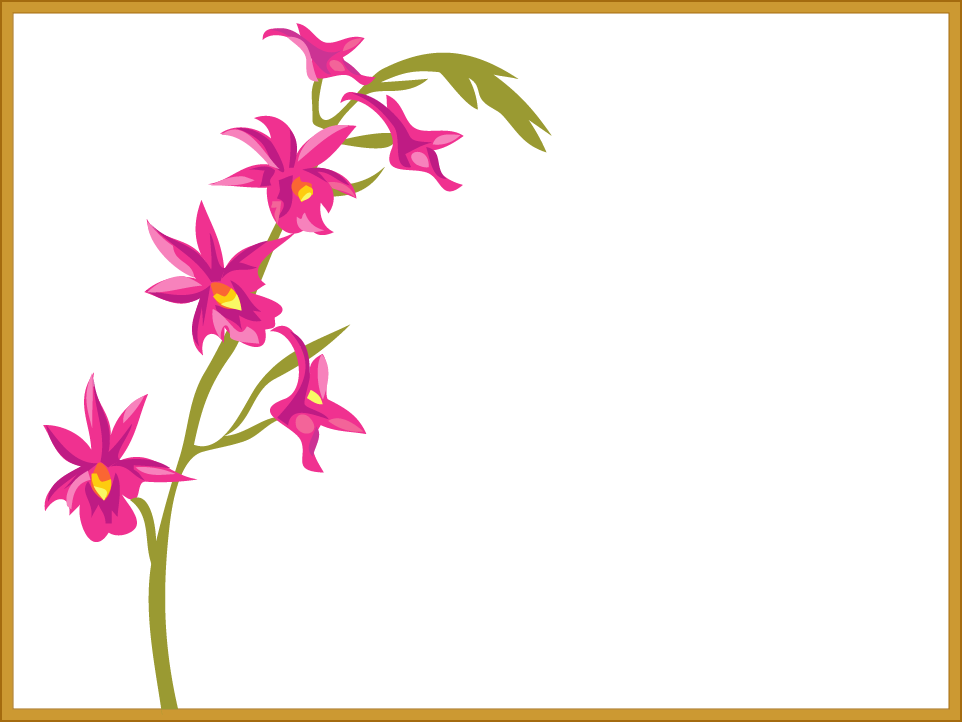 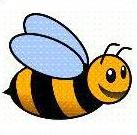 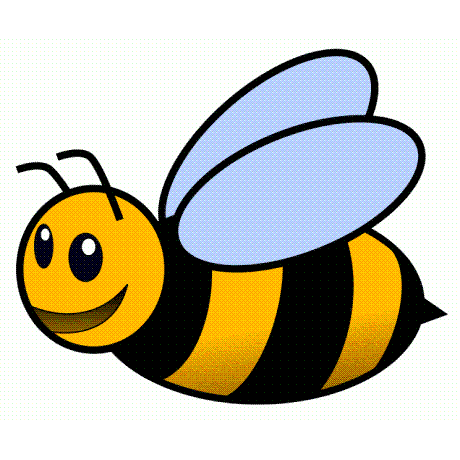 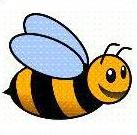 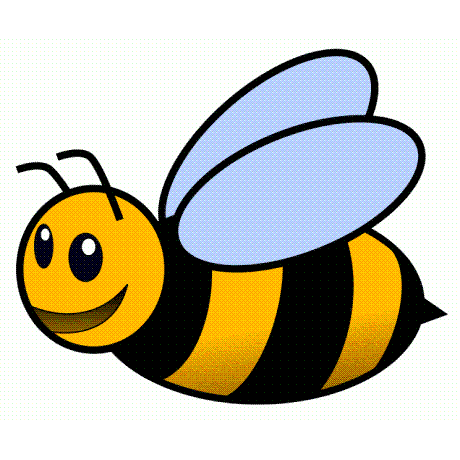 Khởi động!
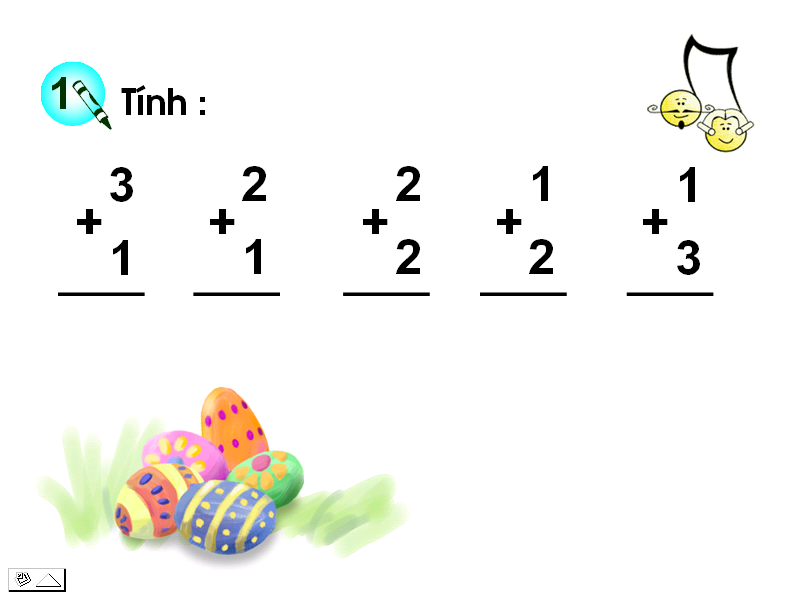 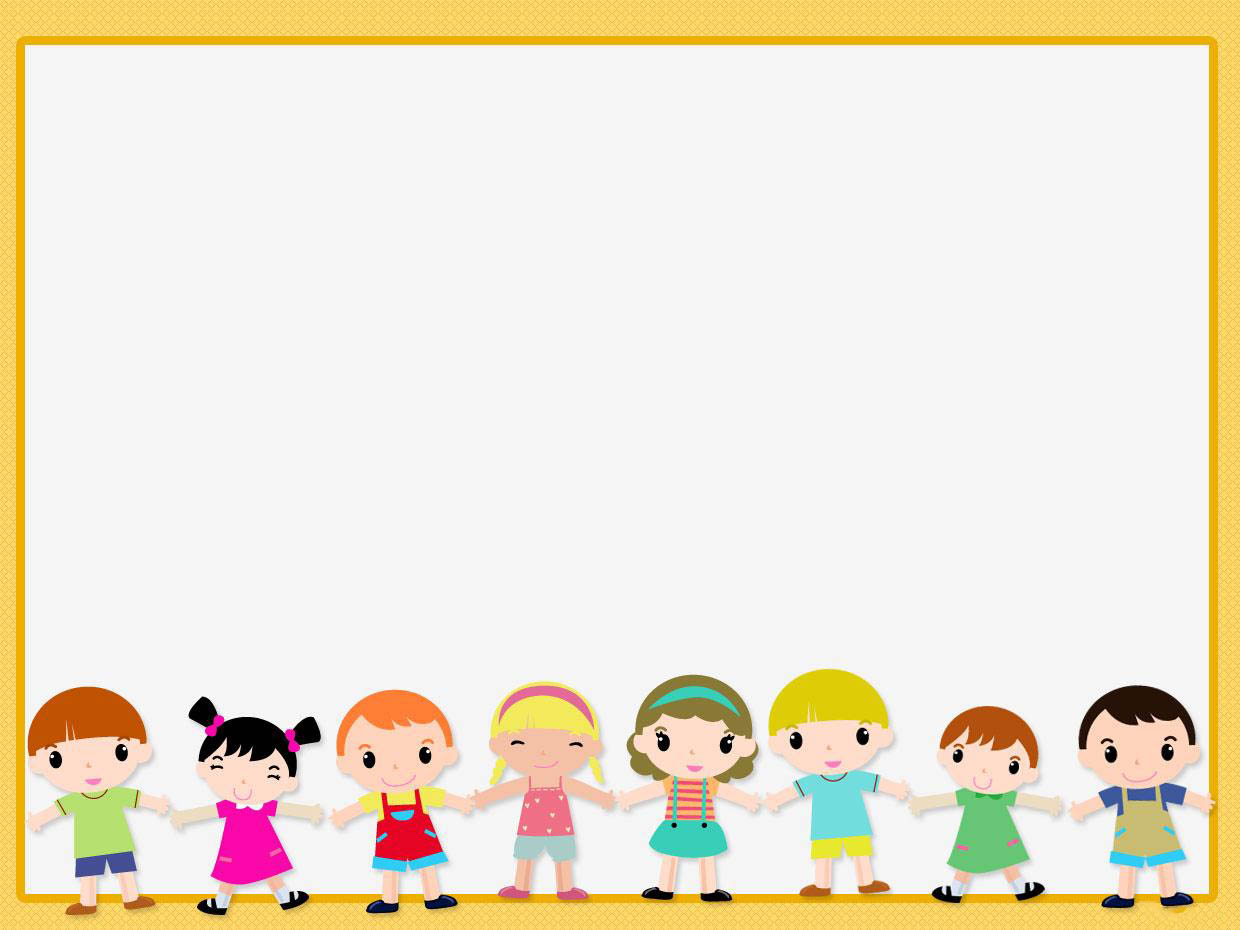 Bài 60: Ôn tập và kể chuyện
Đọc
1
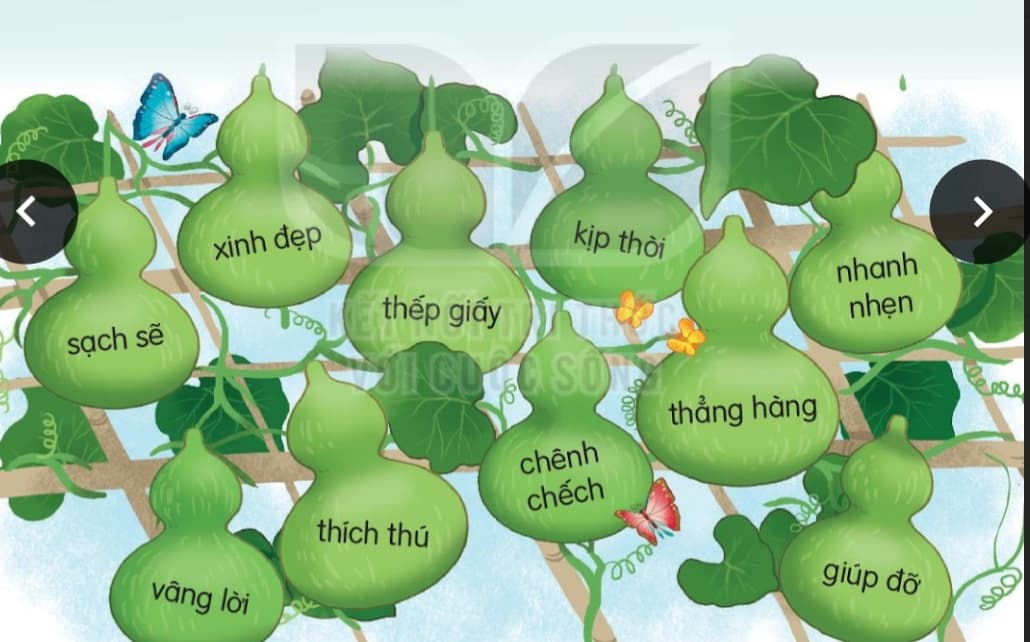 Hà rất thích con gà bà cho. Sáng sáng, Hà dậy sớm chờ gà gáy ò ó o. Vậy mà mãi nó chẳng gáy. Một hôm, Hà tình giấc nghe gà cục ta cục tác. Giờ Hà đã rõ vì sao con gà chẳng gáy.
Viết
2
Em vẽ vầng trăng
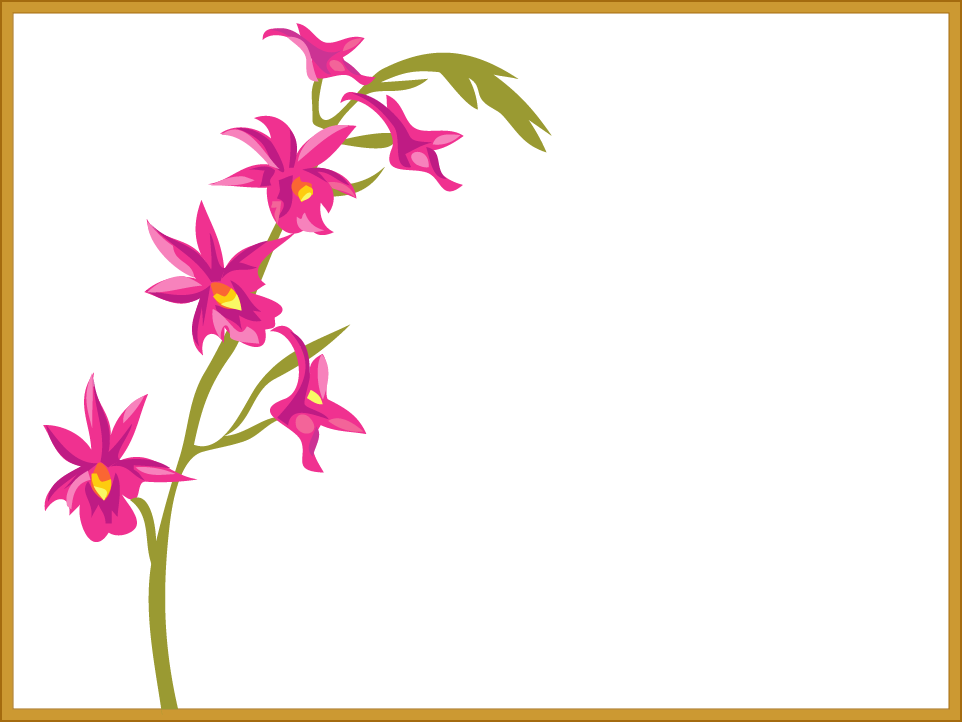 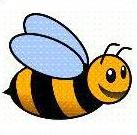 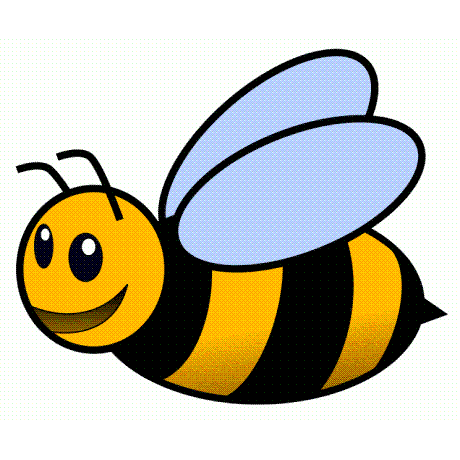 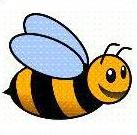 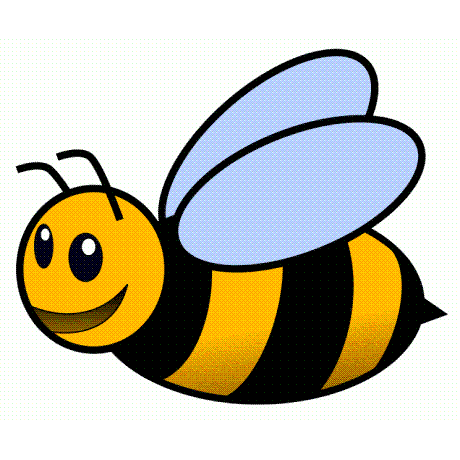 Thư giãn!
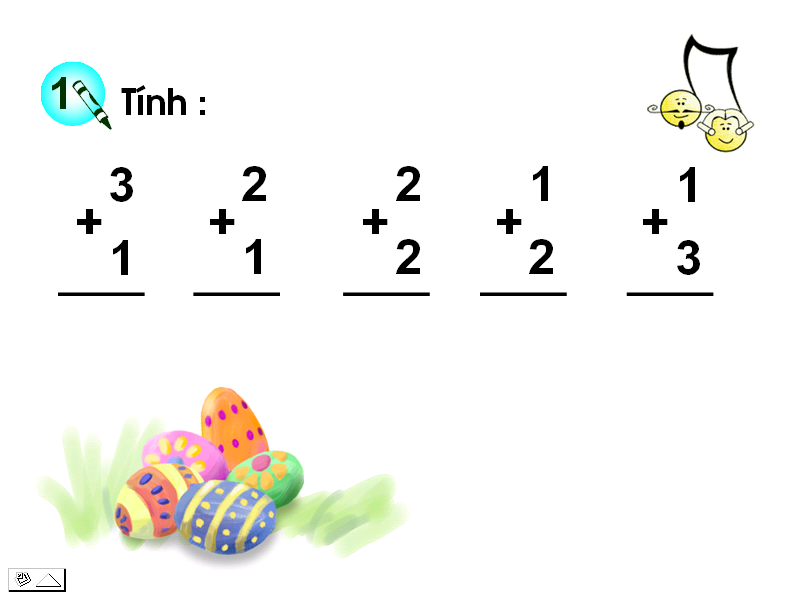 Quạ và đàn bồ câu
Kể chuyện
3
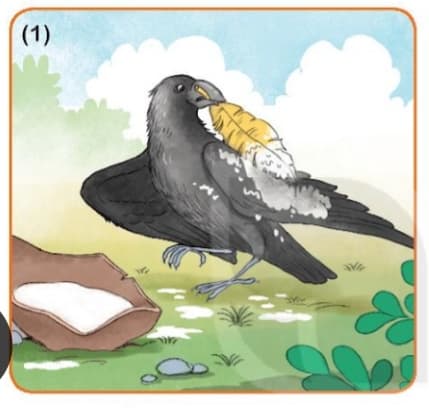 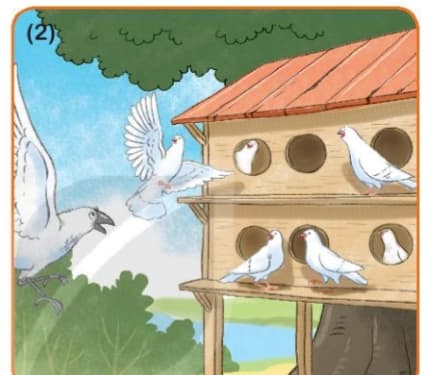 Quạ bôi trắng lông mình để làm gì?
Vì sao đàn bồ câu cho quạ vào chuồng?
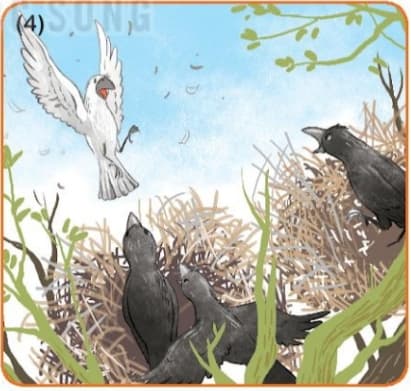 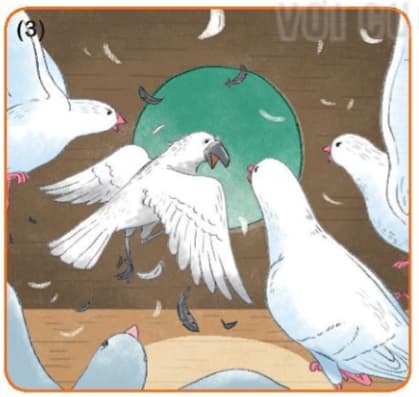 Phát hiện ra quạ, đàn bồ câu làm gì?
Vì sao họ nhà quạ cũng đuổi quạ đi?
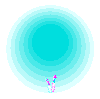 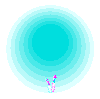 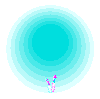 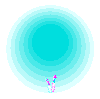 Bạn giỏi quá
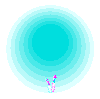 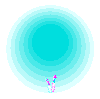 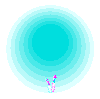 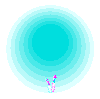 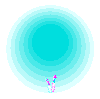 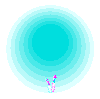 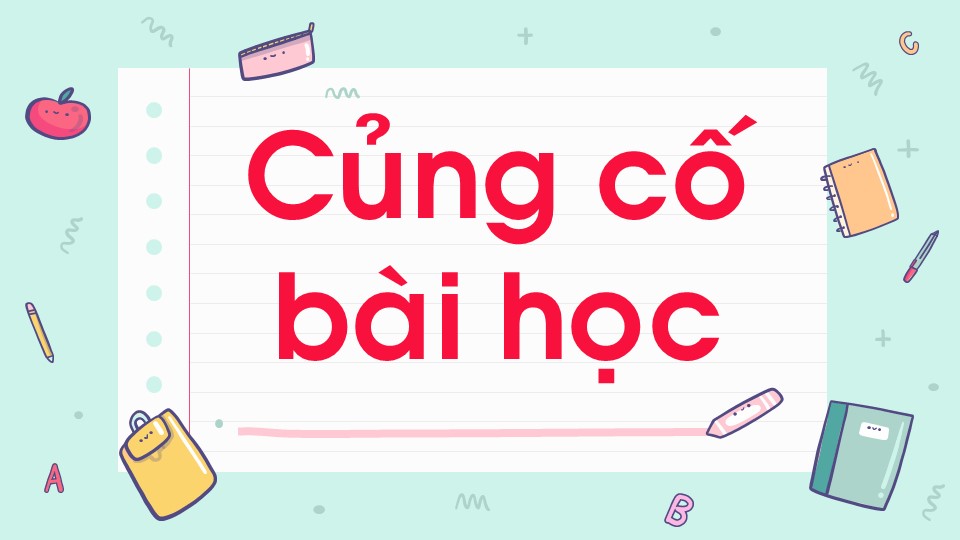 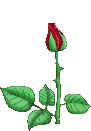 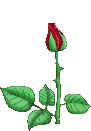 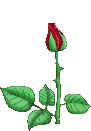 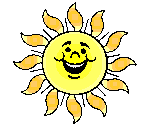 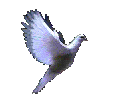 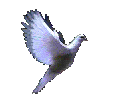 Chào các em
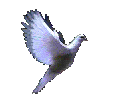 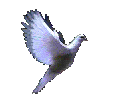 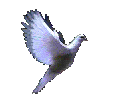 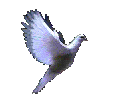 Hẹn gặp lại các em
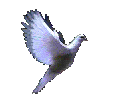 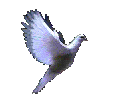 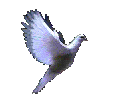 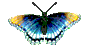 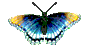 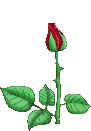 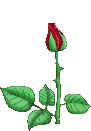 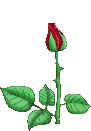 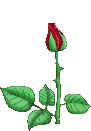 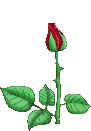 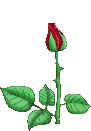 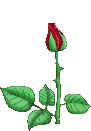 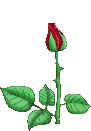